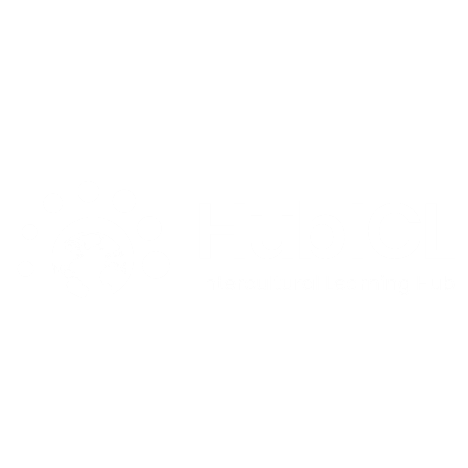 How easy is my daily life?
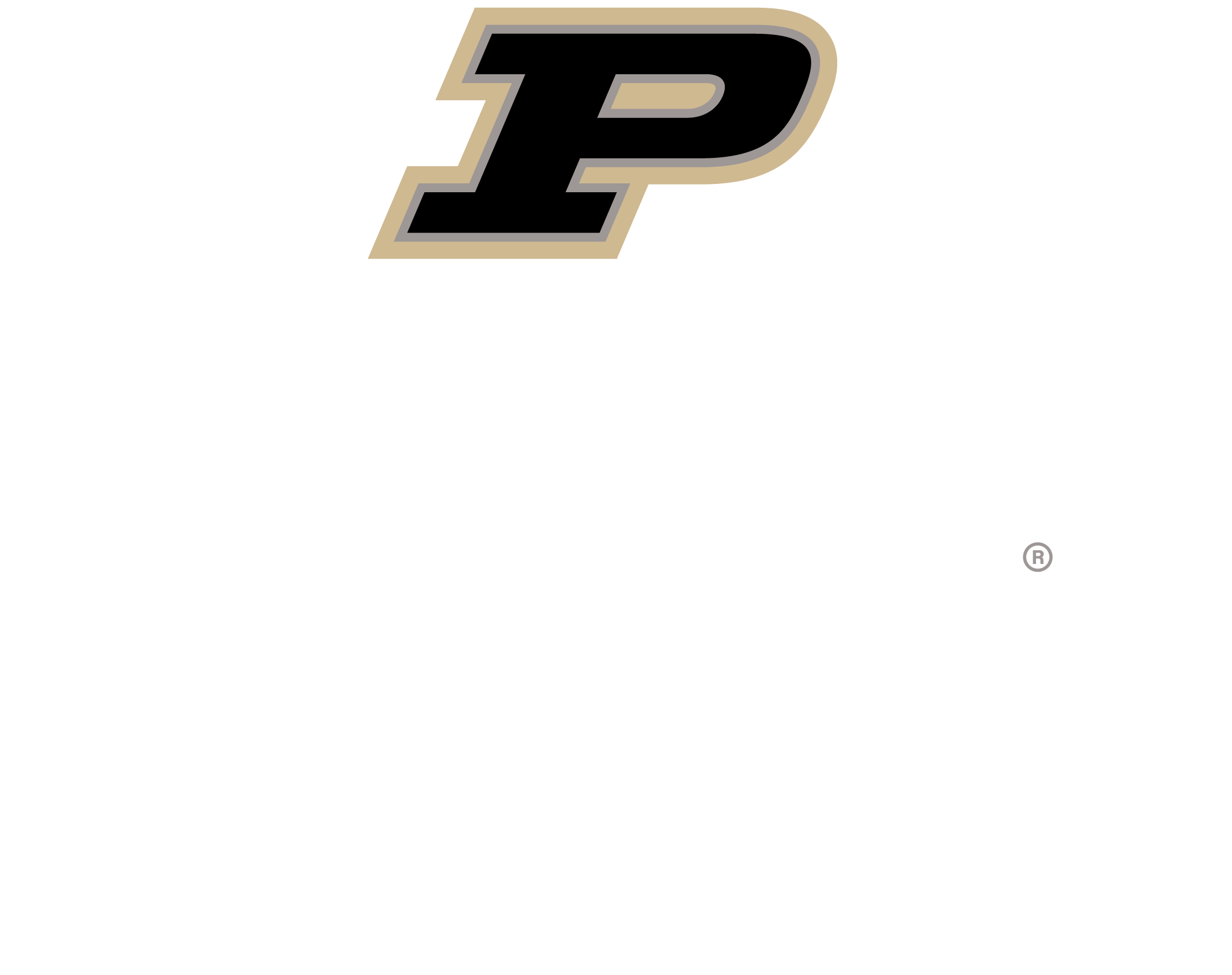 Materials created by Aletha Stahl, CILMAR, and Renee Thomas, Purdue University.
 
The original source for this activity is unknown. We have seen this activity reproduced in several places, using Legos or beads. However, we have found several attributions to Gerakina Arlene Sgoutas and colleagues, Metropolitan State College; Denver, CO .
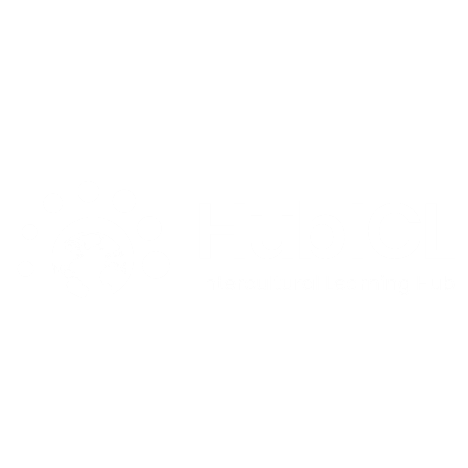 How Easy is my daily life?
Advance Instructions to Participants

For this workshop, we will do an activity where we accumulate things. Please have handy about 30 beads, dried beans, Legos, Skittles, peanuts, chocolate chips -- whatever you can pull into a pile. But another way is to keep a tally on paper or on your electronic device. You won’t have to share your numbers, pile, or tally marks with anyone. (Too bad -- I'd eat your peanuts and chocolate chips!)
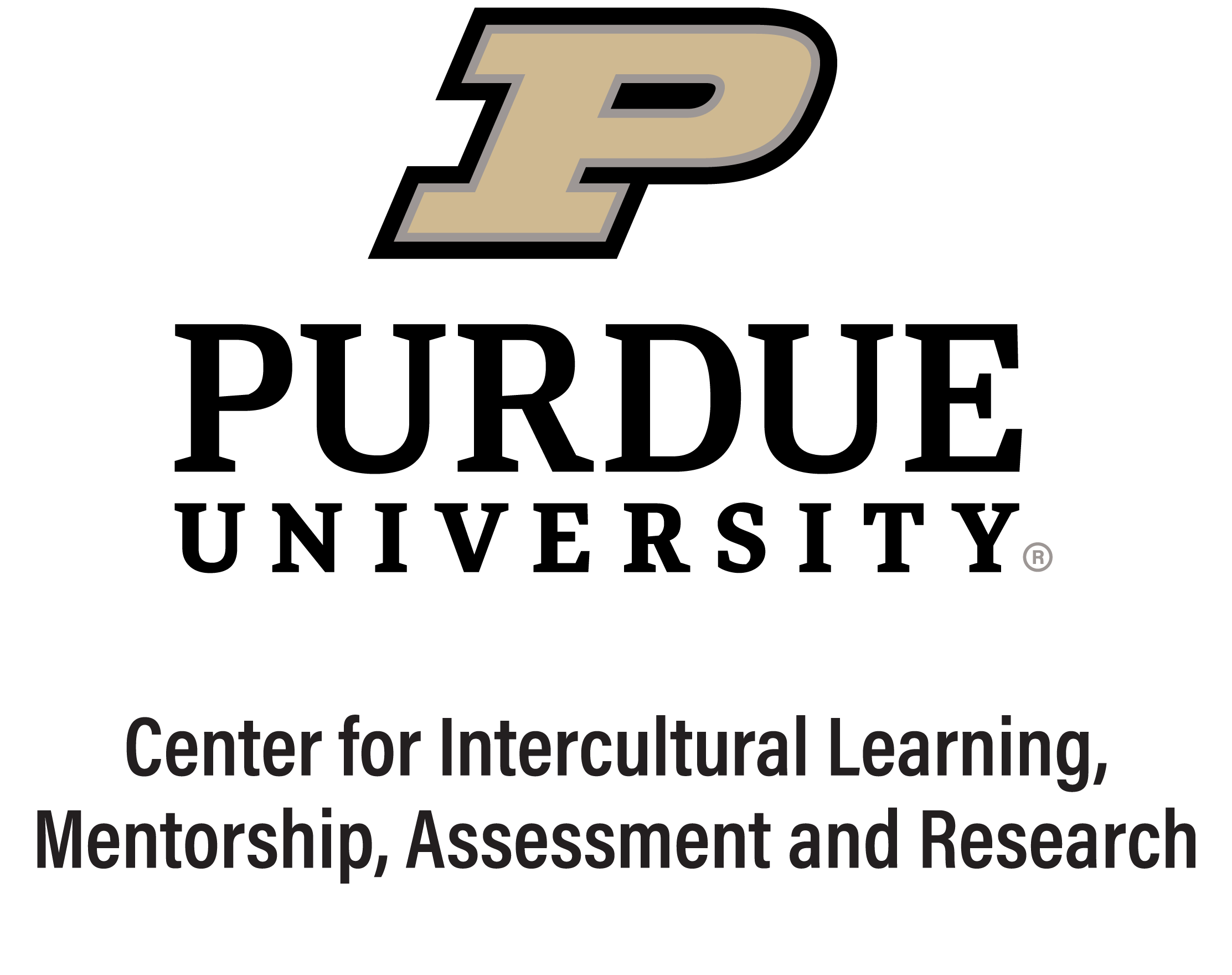 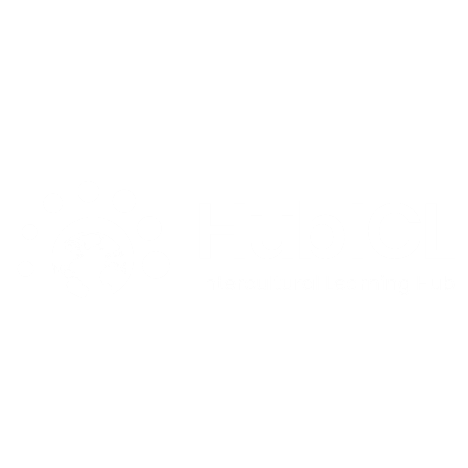 How Easy is my daily life?
Race
When I cross paths with strangers, I don’t wonder if they will blame me for spreading  disease because of my race.
Schools in my community teach about my race and heritage in positive ways throughout the year.
I and/or my family members can wear a mask without remembering that people like me/us have been shot for not fully exposing our faces.
When I use credit cards or checks in face‐to‐face transactions, I don’t wonder if someone will challenge my financial reliability because of my race.
I am never asked to speak for all the people of my racial group.
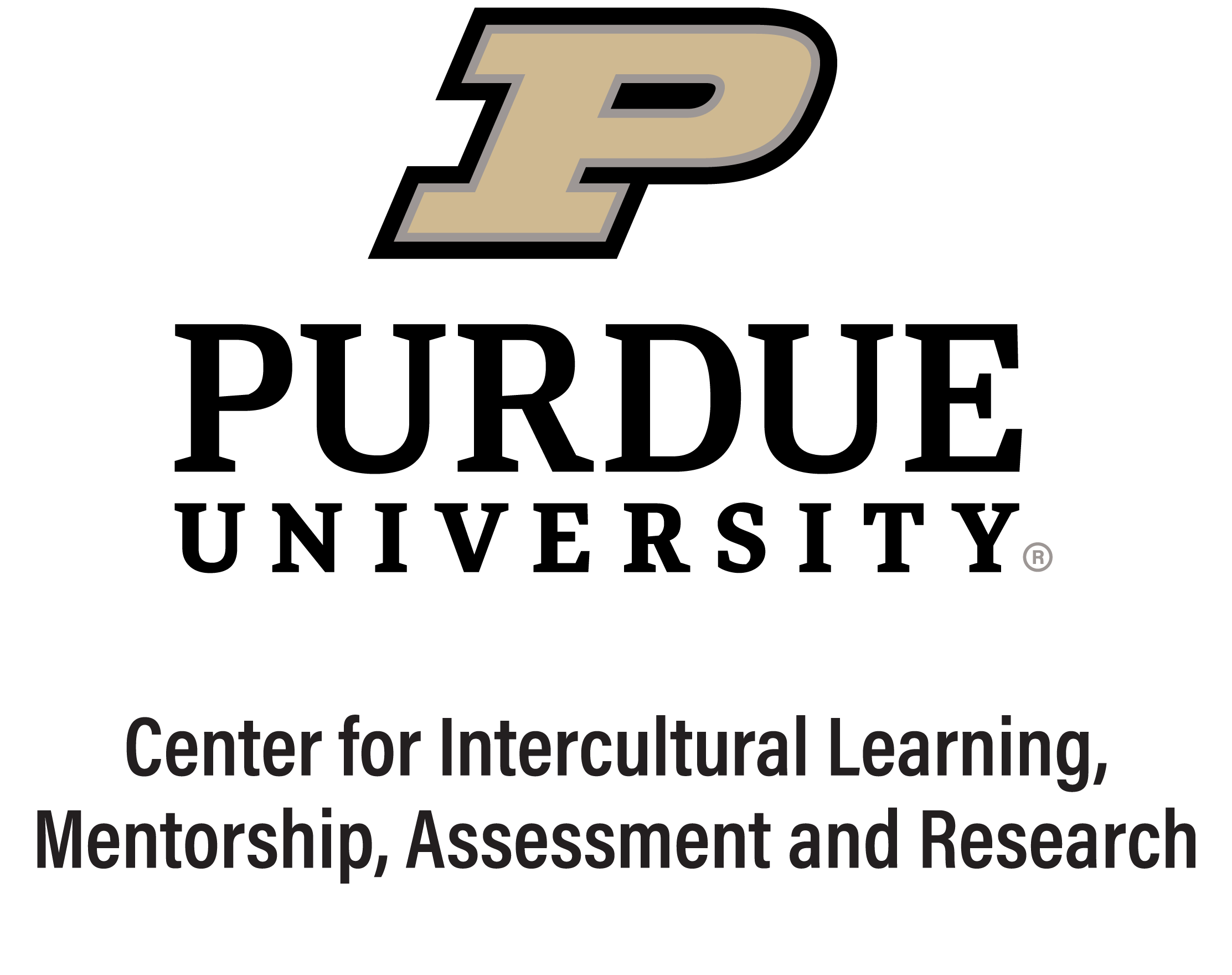 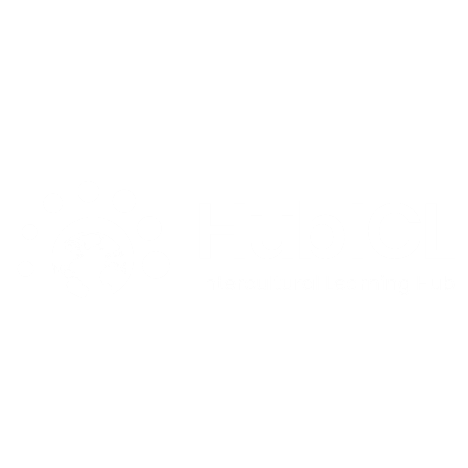 How Easy is my daily life?
Gender
If I have children and a successful career, few people will ask me how I managed to do either or both.
I can easily find role models and mentors in leadership positions who share my gender identity.
I do not have to think about the message my wardrobe sends about my sexual availability.
I can use public restrooms and other public facilities without stares, fear, or anxiety.
My gender is always an option on forms I fill out.
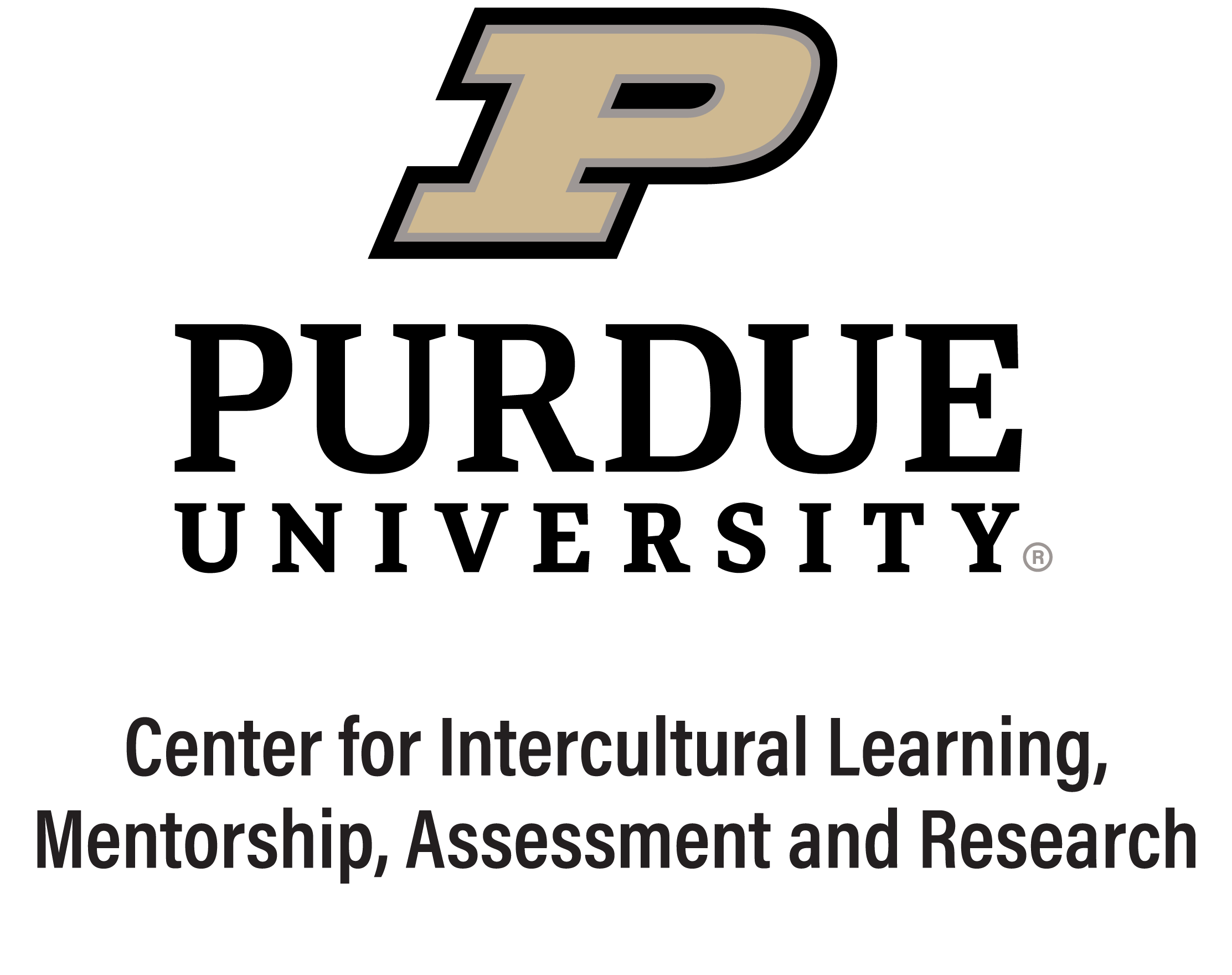 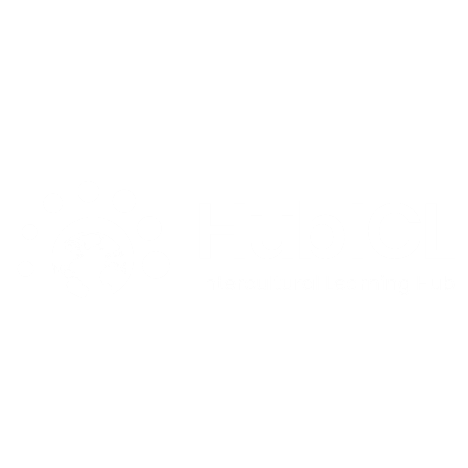 How Easy is my daily life?
Religion
I identify with a religion. 
I can assume that I will not have to work on my religious holidays, if I have these.
Most government officials share my religion or my lack of religion.
Most people I’m around do not think my religious practices or my lack of religion are “weird.”
I do not need to worry about the ramifications of disclosing my religious identity or my lack of religious identity to others.
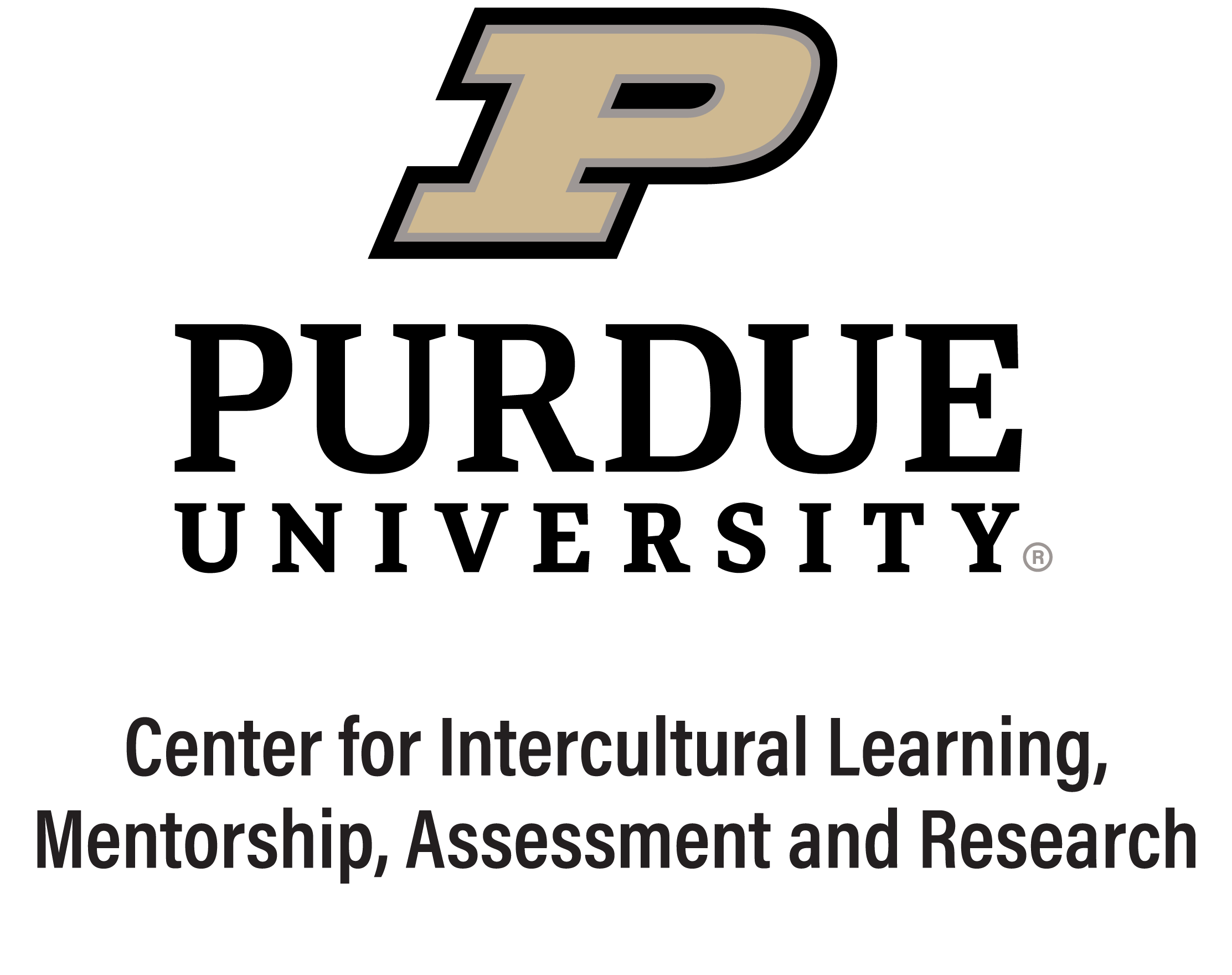 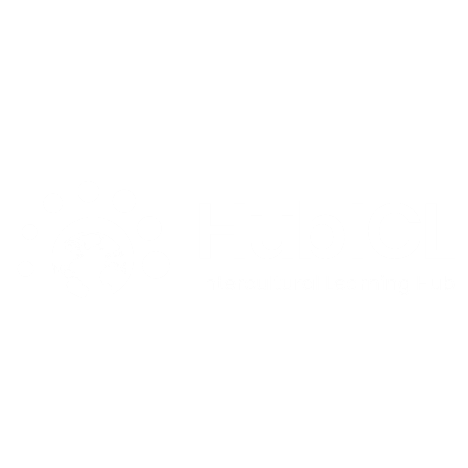 How Easy is my daily life?
Nationality
When I apply for jobs, my legal right to work in this country will probably not be questioned.
People generally assume that I can communicate proficiently in English.
People do not assume I am poor because of my nationality.
People from my country are visible and positively represented in politics, business, and the media.
If I ask for medical or legal help, I am reasonably sure that my citizenship status will not be a consideration.
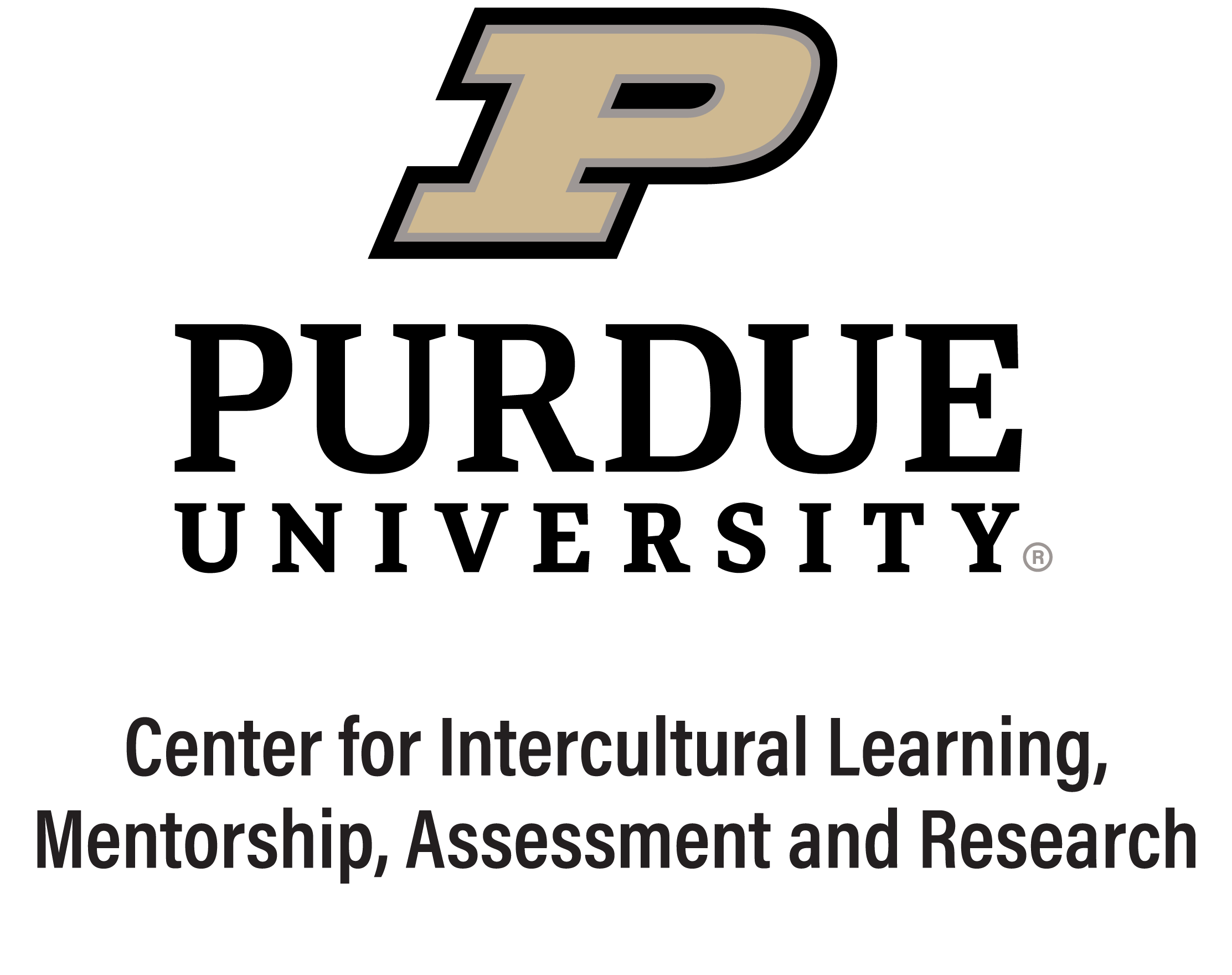 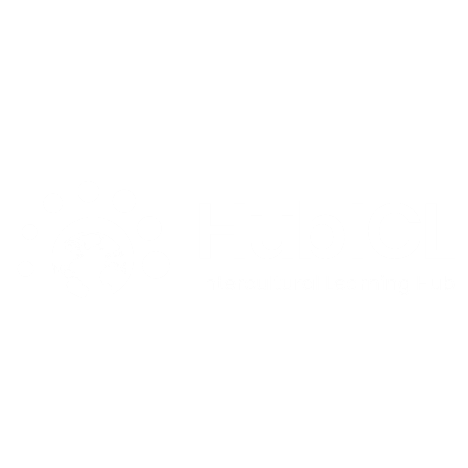 How Easy is my daily life?
Class
I am reasonably sure that I or my family will not have to skip meals because we cannot afford to eat.
I have never been homeless or evicted from my place of living.
I have health insurance.
I can afford my own vehicle and don’t have to rely on public transportation.
Politicians pay attention to my class and fight for my vote.
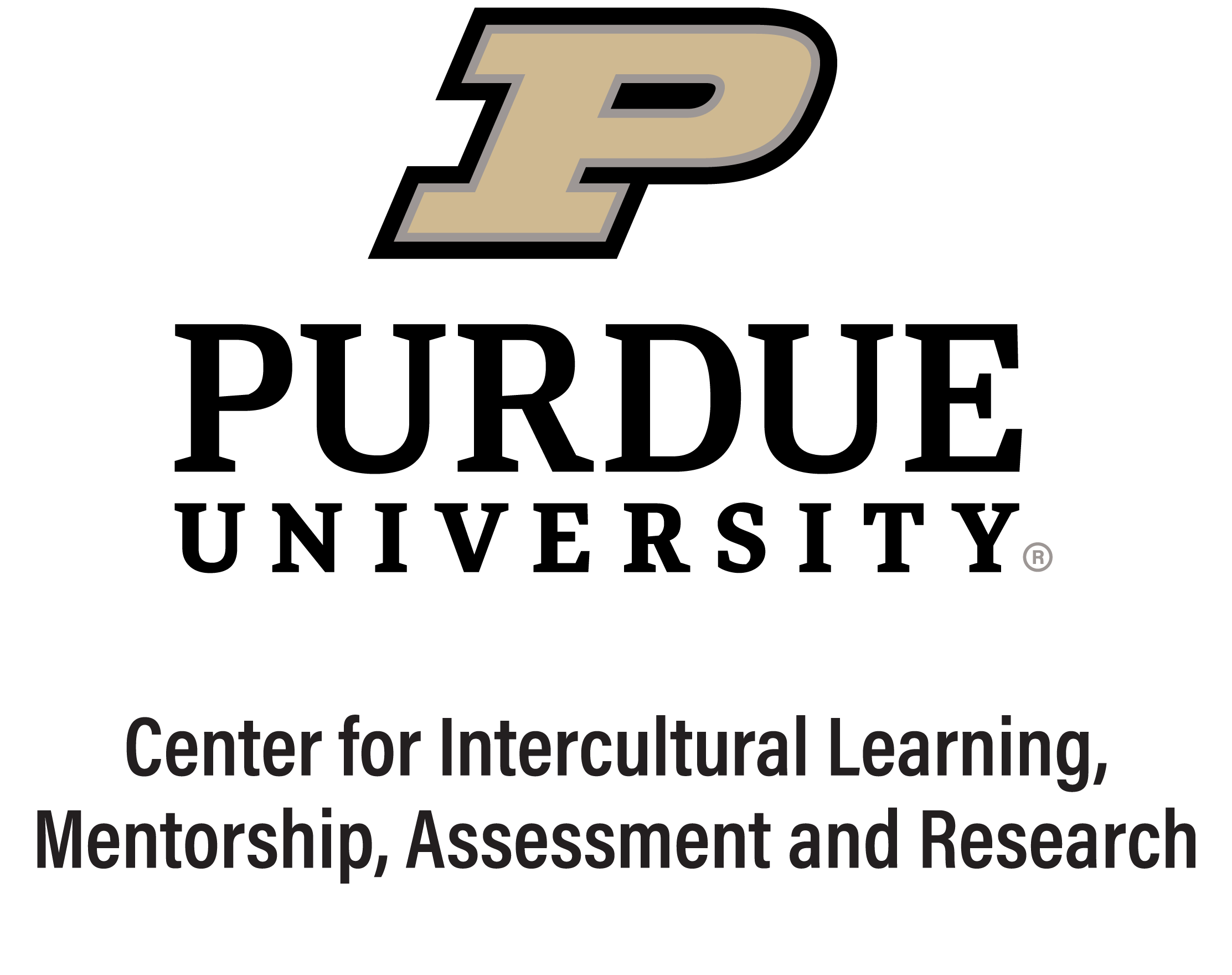 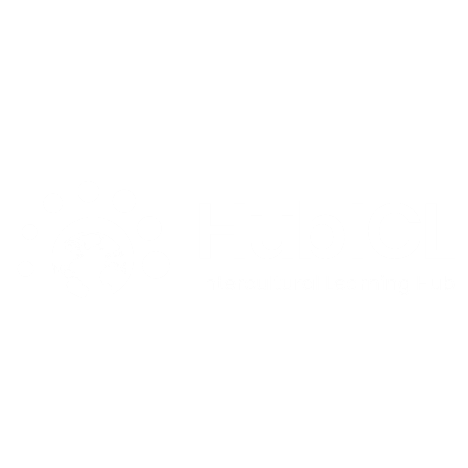 How Easy is my daily life?
Ability
I can assume that I will easily have physical access to any building.
I have never been taunted, teased, or socially ostracized due to a disability.
I can do well in challenging situations without being told what an inspiration I must be.
I can go grocery shopping and not wonder that my underlying condition makes me more susceptible to dying if I get sick. 
I am reasonably certain that others do not think that my intelligence is lacking just because of my disability.
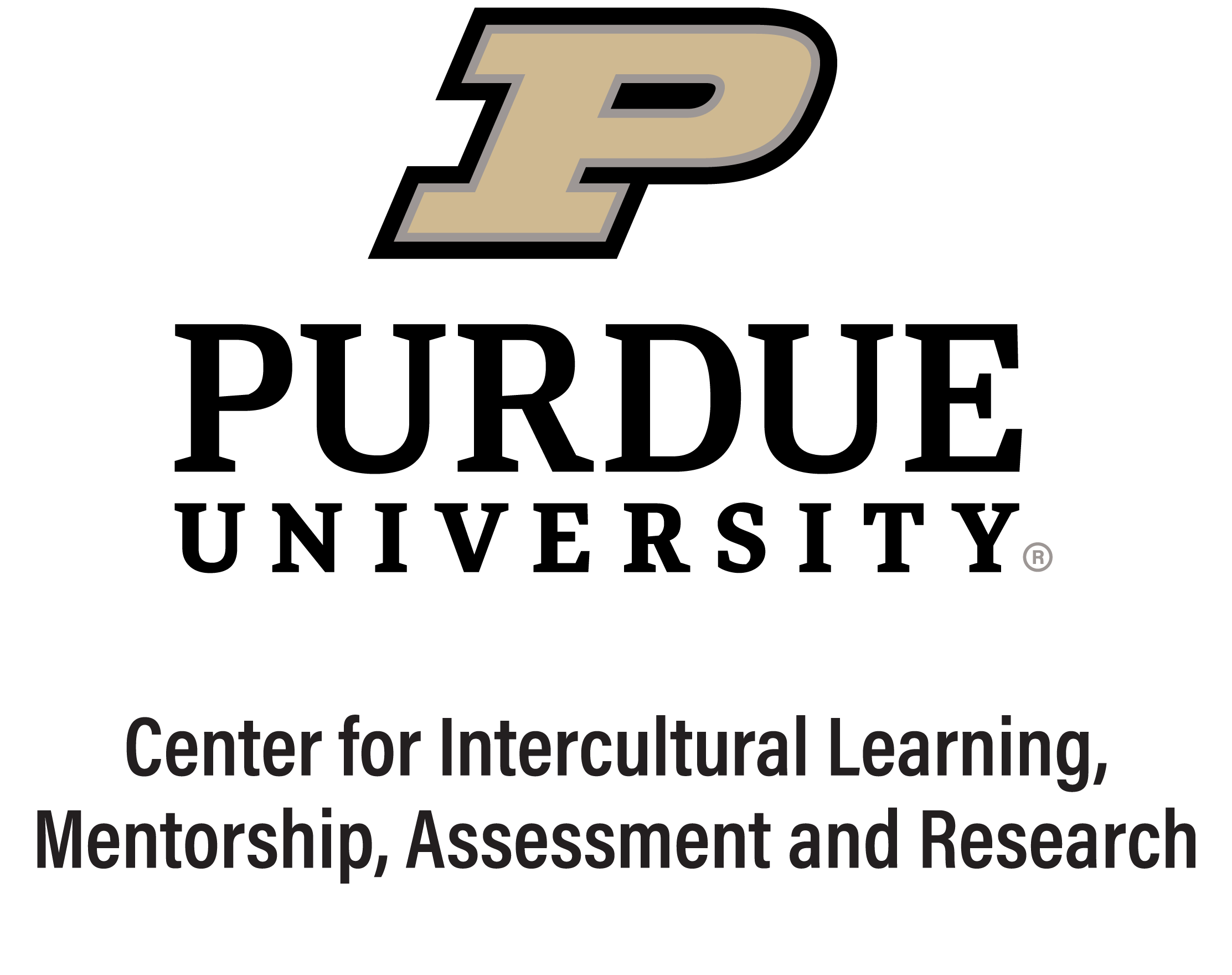 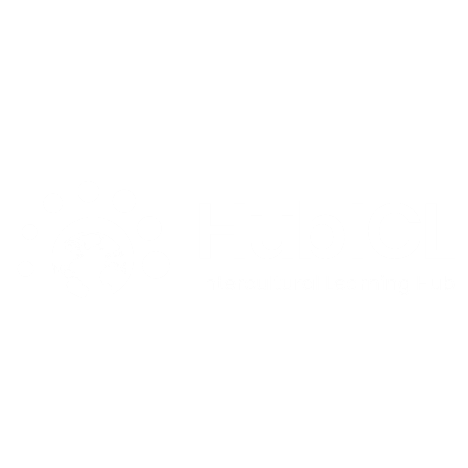 How Easy is my daily life?
Debrief
How did you feel doing this activity? 
What did you learn about yourself?
How did it feel to focus on what makes daily life easy rather than hard?
What other categories could be added to this activity?
How would it have felt if the activity were called “Privilege?”
What is privilege, and how can we work with it?
How can you apply what you learned to your daily life?
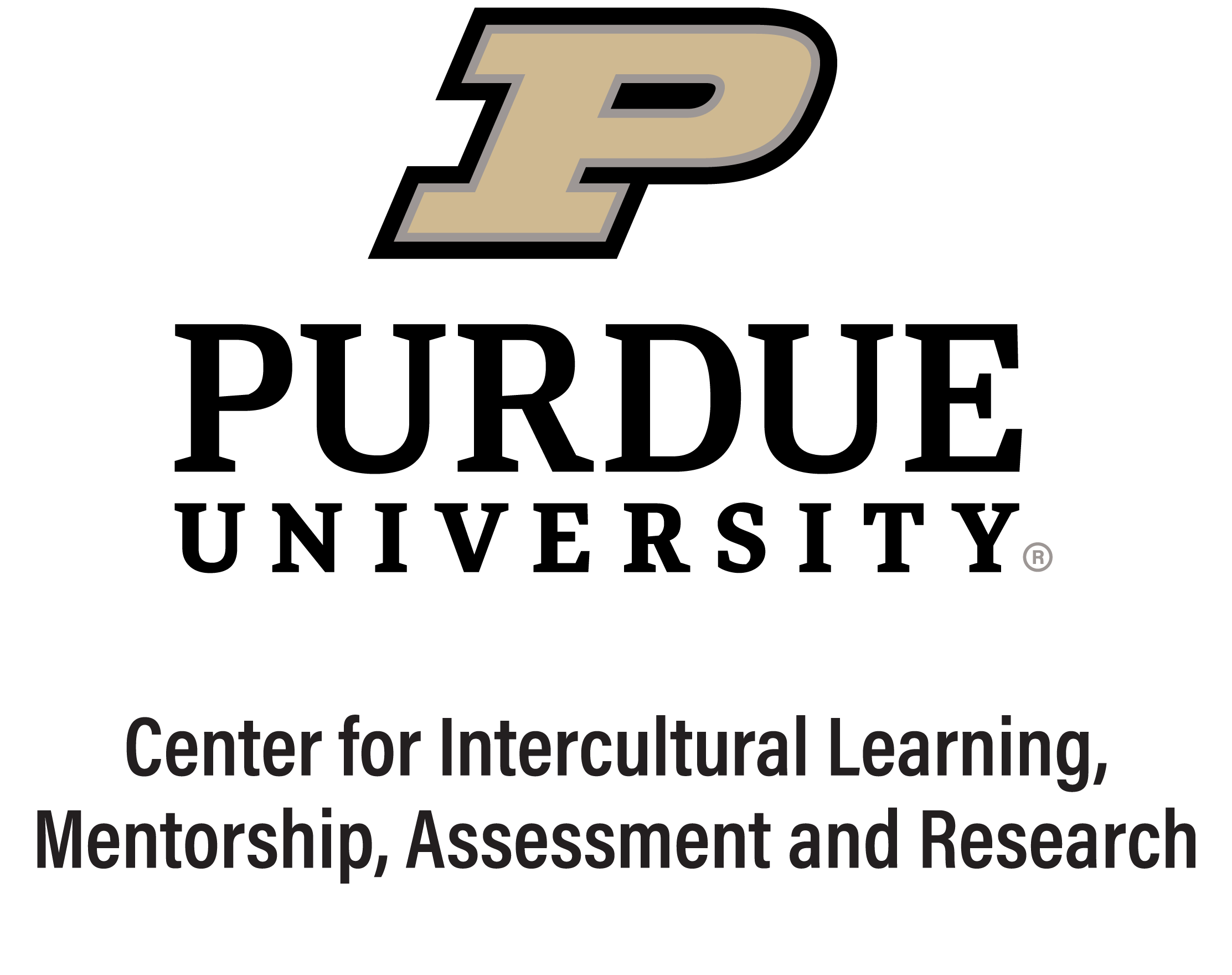